Figure 3 Proportion of patients with correctly estimated low-density lipoprotein target values of <100 mg/dL in groups ...
Eur Heart J, Volume 31, Issue 10, May 2010, Pages 1266–1273, https://doi.org/10.1093/eurheartj/ehq026
The content of this slide may be subject to copyright: please see the slide notes for details.
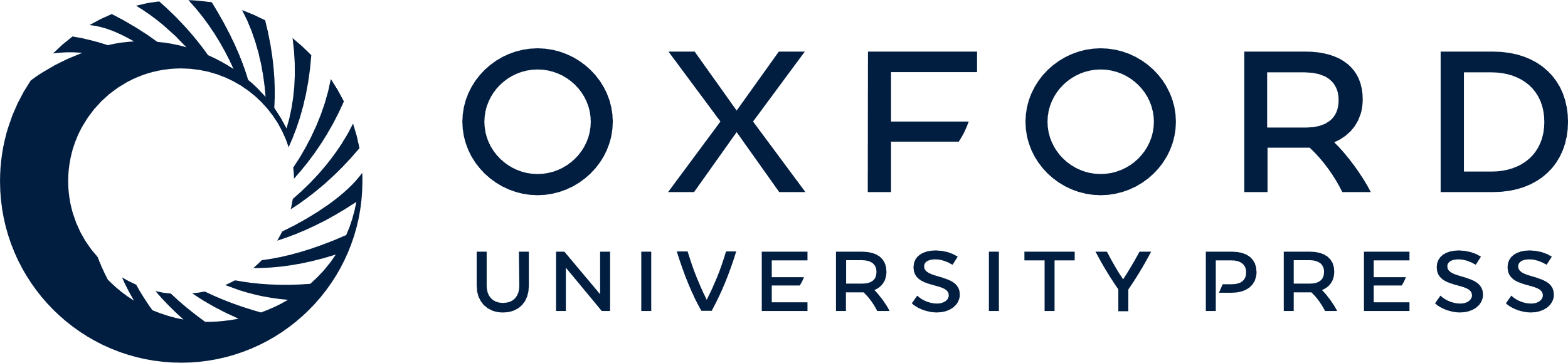 [Speaker Notes: Figure 3 Proportion of patients with correctly estimated low-density lipoprotein target values of <100 mg/dL in groups with coronary artery disease with and without myocardial infarction (black), coronary artery disease with and without diabetes mellitus (grey), and coronary artery disease with and without a history of coronary artery bypass grafting (CABG) (white).


Unless provided in the caption above, the following copyright applies to the content of this slide: Published on behalf of the European Society of Cardiology. All rights reserved. © The Author 2010. For permissions please email: journals.permissions@oxfordjournals.org]